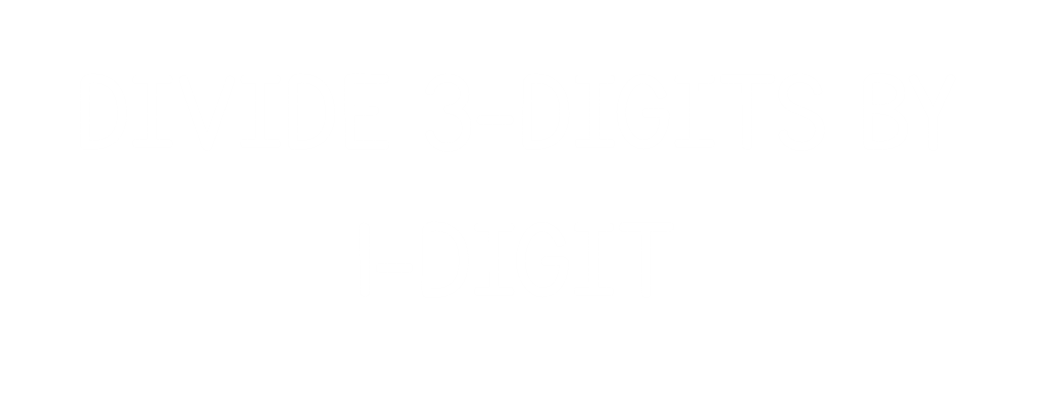 576 ÷ 4 =
144
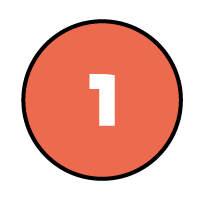 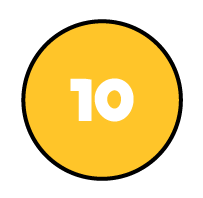 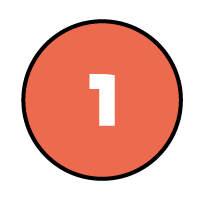 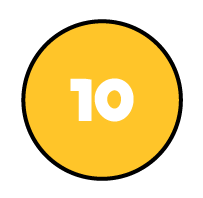 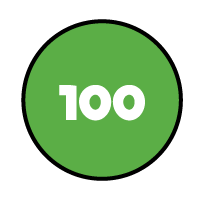 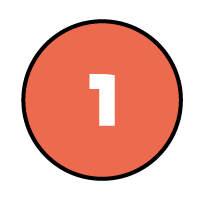 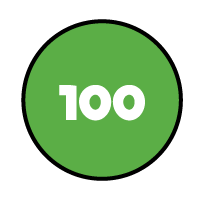 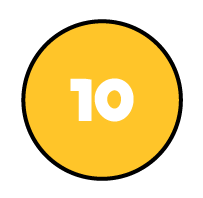 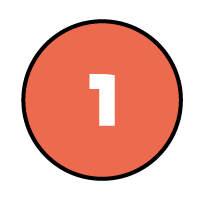 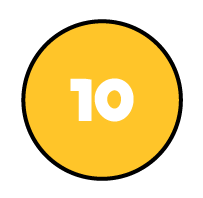 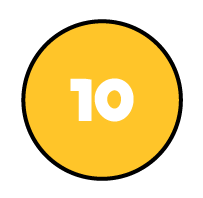 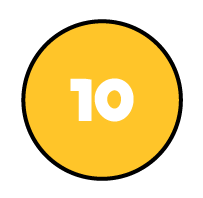 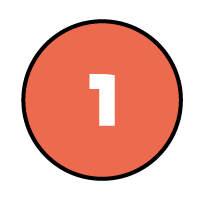 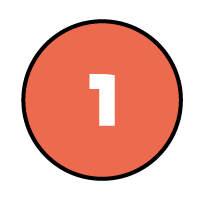 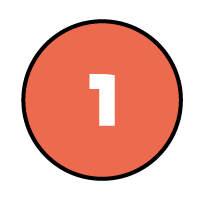 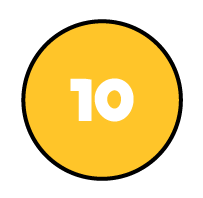 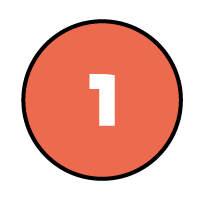 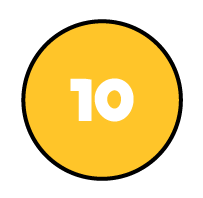 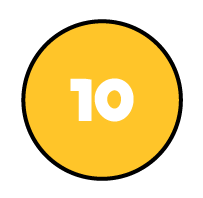 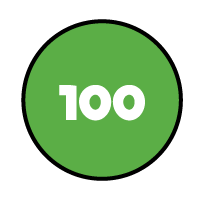 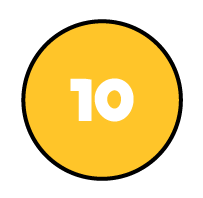 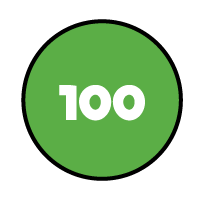 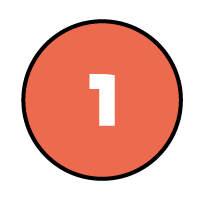 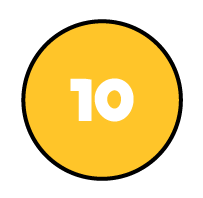 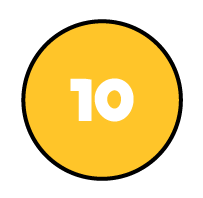 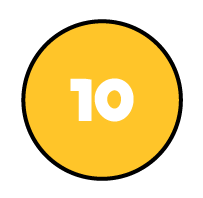 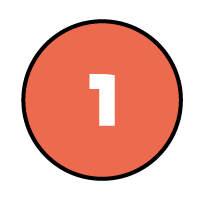 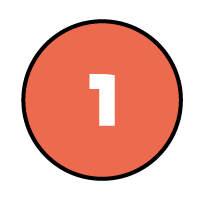 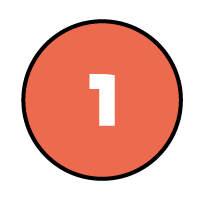 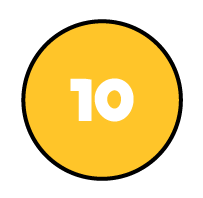 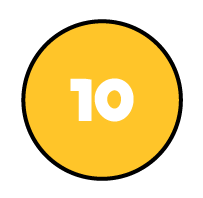 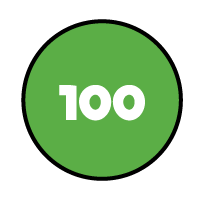 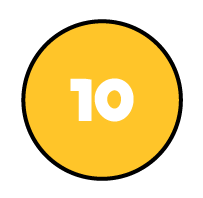 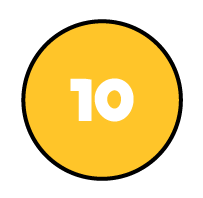 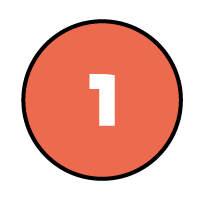 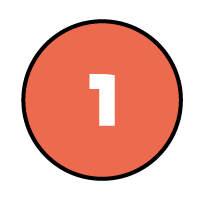 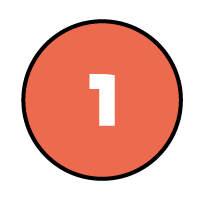 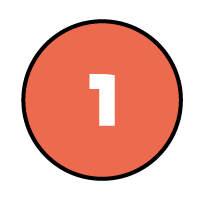 576
400
16
160
÷ 4
÷ 4
÷ 4
100
4
40
115 ÷ 5 =
23
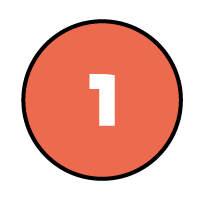 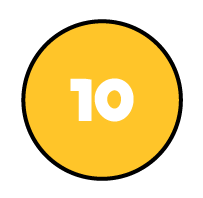 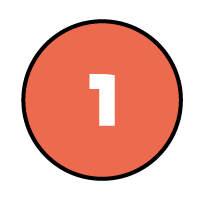 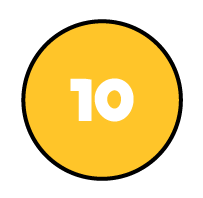 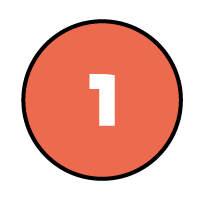 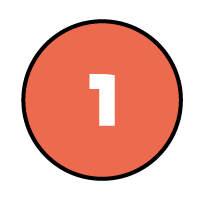 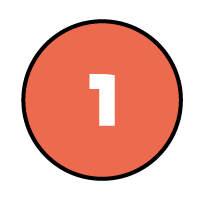 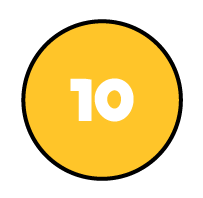 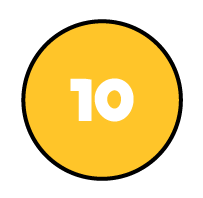 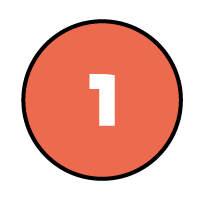 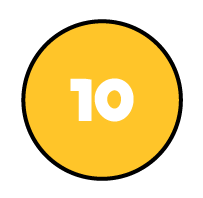 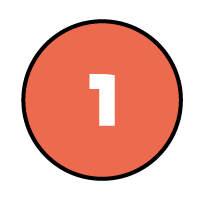 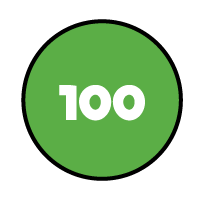 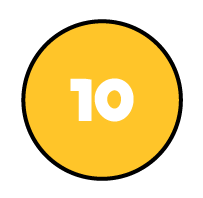 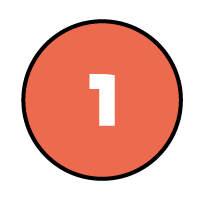 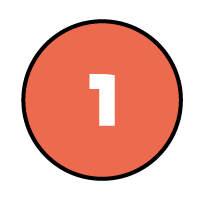 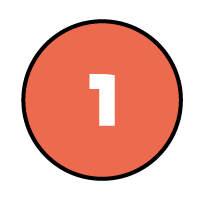 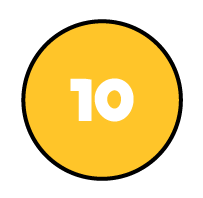 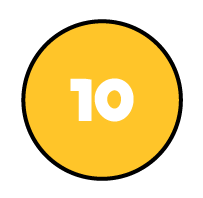 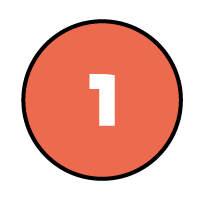 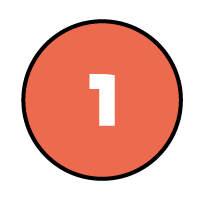 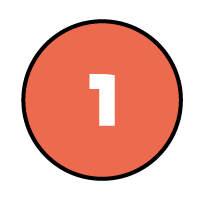 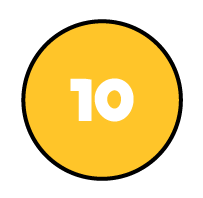 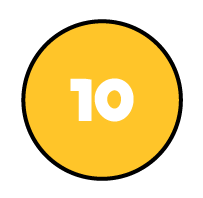 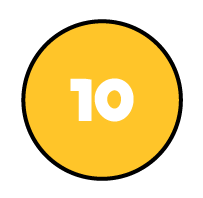 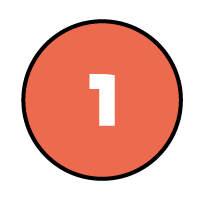 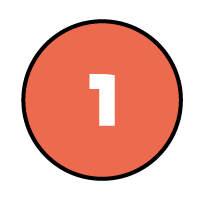 115
100
15
÷ 5
÷ 5
20
3
765 ÷ 5 =
153
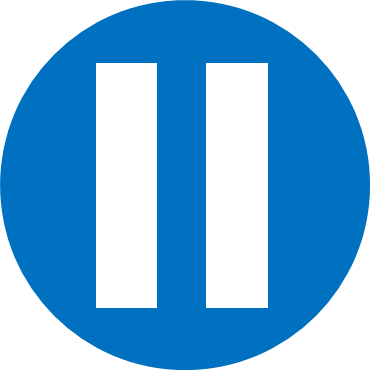 Have a think
67
2)	201 ÷ 3 =
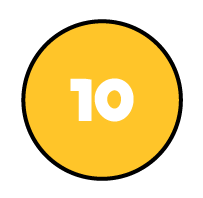 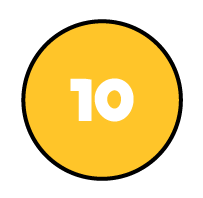 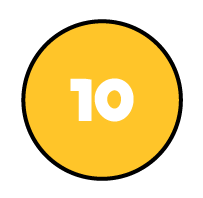 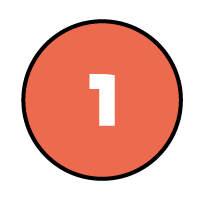 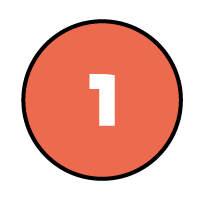 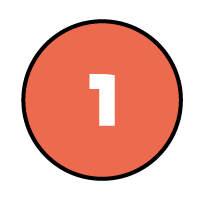 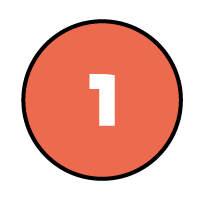 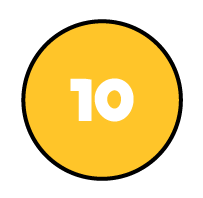 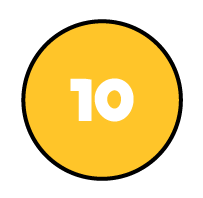 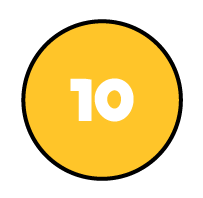 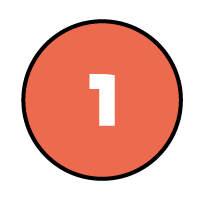 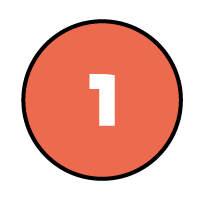 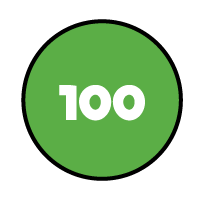 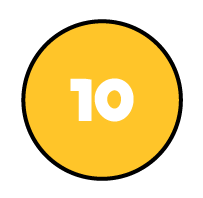 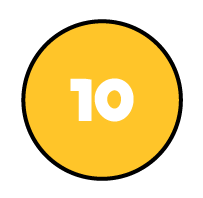 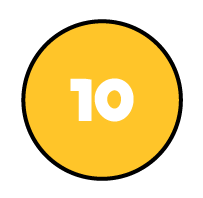 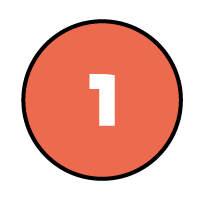 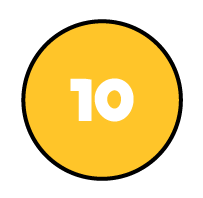 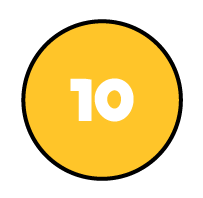 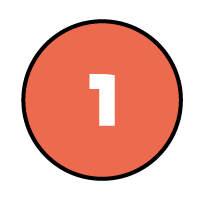 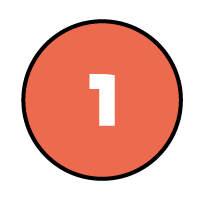 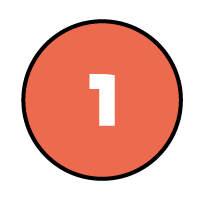 201
765
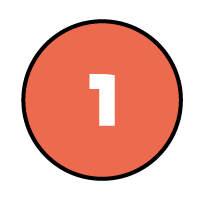 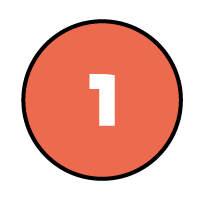 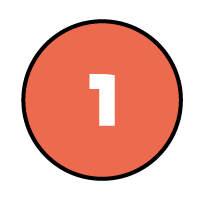 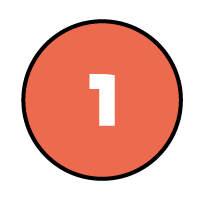 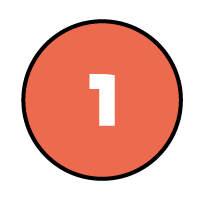 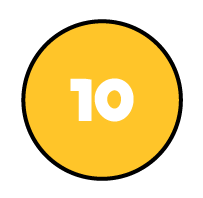 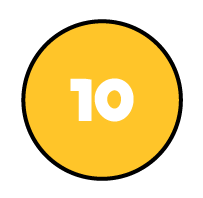 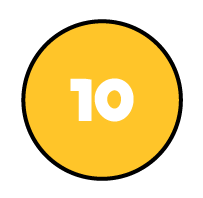 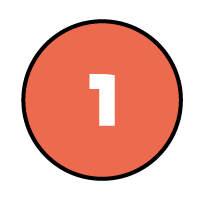 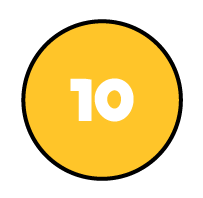 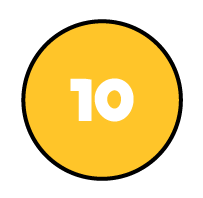 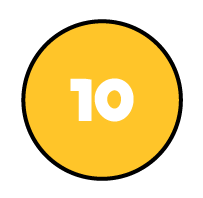 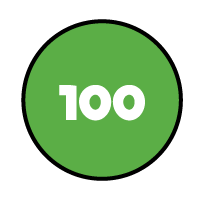 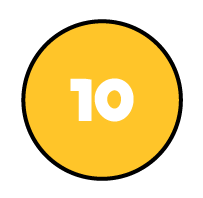 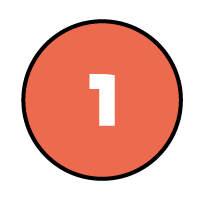 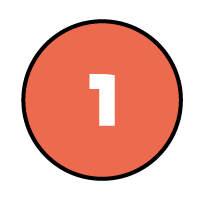 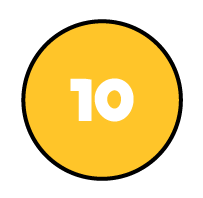 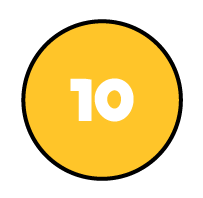 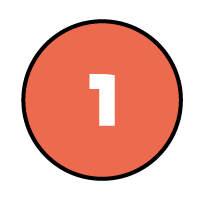 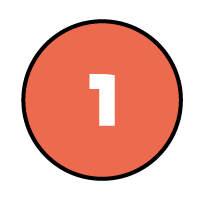 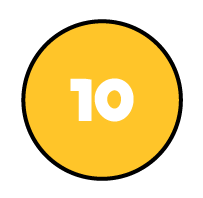 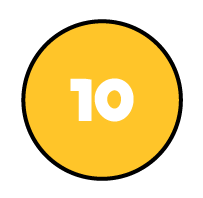 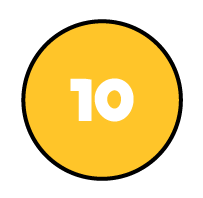 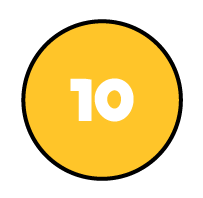 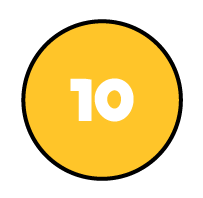 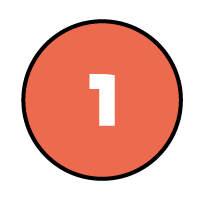 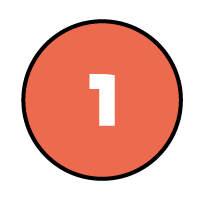 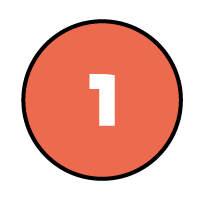 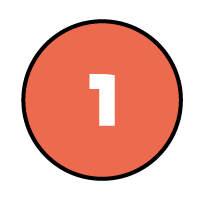 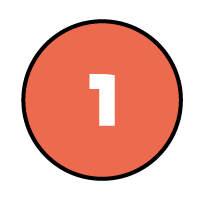 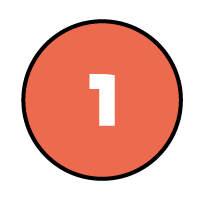 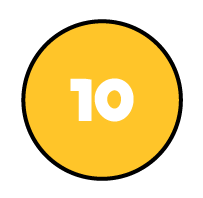 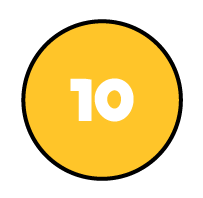 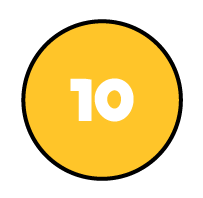 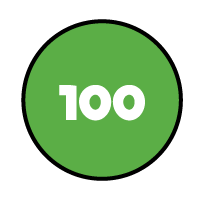 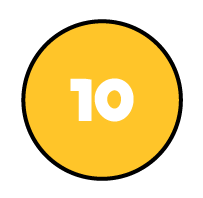 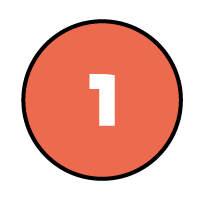 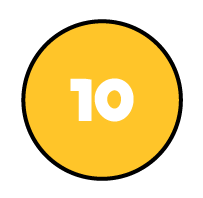 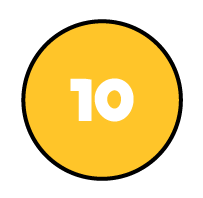 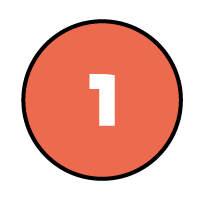 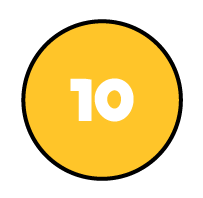 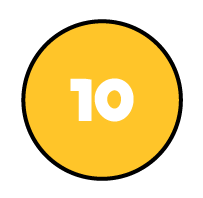 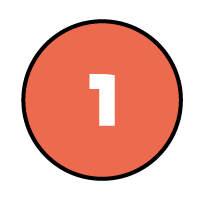 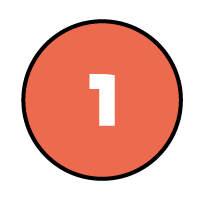 500
15
180
21
250
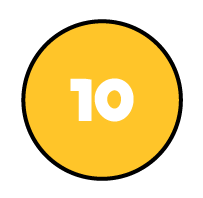 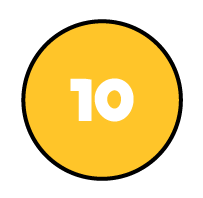 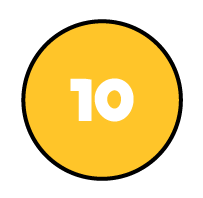 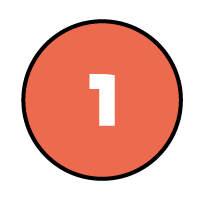 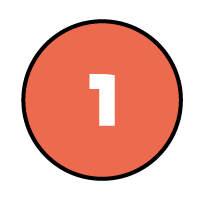 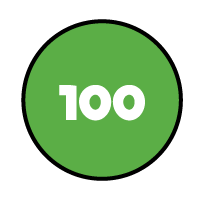 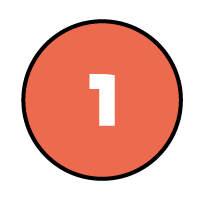 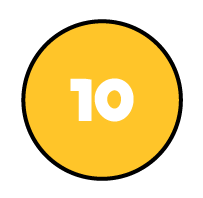 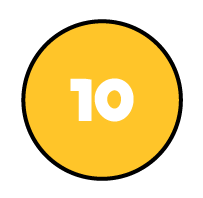 ÷ 3
÷ 5
÷ 5
÷ 3
÷ 5
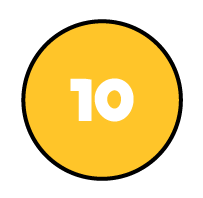 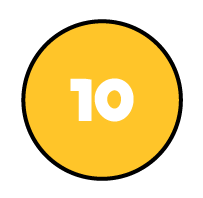 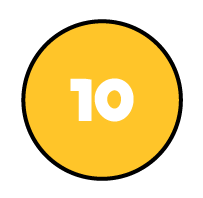 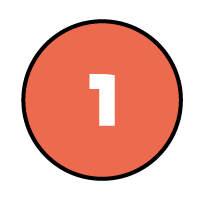 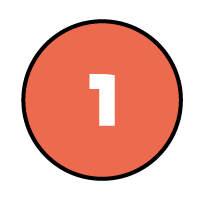 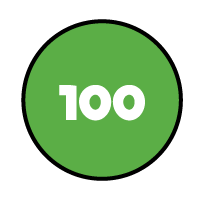 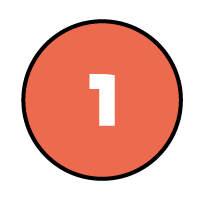 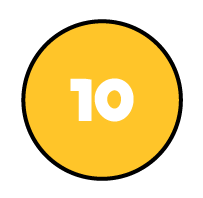 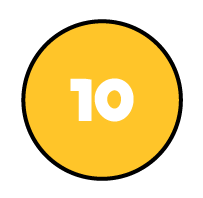 100
3
7
60
50
776 ÷ 4 =
194
776
400
16
360
÷ 4
÷ 4
÷ 4
100
4
90
638 ÷ 3 =
212 r 2
638
638
600
8
600
2
30
36
÷ 3
÷ 3
÷ 3
÷ 3
÷ 3
÷ 3
200
2 r 2
200
r 2
10
12
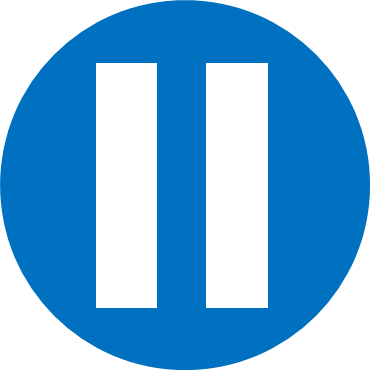 Have a think
1) 708 ÷ 7 =
2) 865 ÷ 4 =
101 r 1
216 r 1
865
708
800
25
700
8
40
0
÷ 4
÷ 7
÷ 4
÷ 7
÷ 4
÷ 7
200
6 r 1
100
1 r 1
0
10
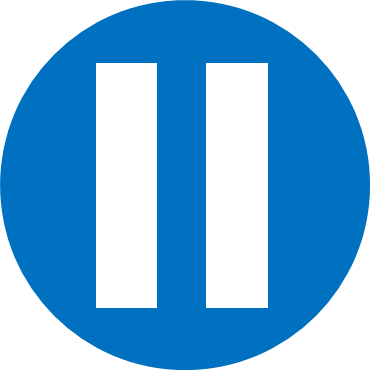 Have a think
Tom has £317
He gives each of his 5 grandchildren an equal amount of whole pounds.
How much money does Tom have left?
£2
317 ÷ 5 =
63 r 2
300 ÷ 10 =
30
317
30 × 2 =
60
300
17
÷ 5
÷ 5
60
3 r 2